Research Methods:  Qualitative Data
Meta Analysis
Case Studies
Content Analysis:  Coding & Thematic Analysis
Starter
In pairs, on MWBs, using what you remember from the preparation work, write down the advantages and disadvantages of collecting quantitative data and then the advantages and disadvantages of collecting qualitative data 

What do you notice about your answers?
What do you remember?  Try the Kahoot quiz
Meta Analysis: An evaluation
What are the strengths and weaknesses of meta-analysis? Answer the following questions in pairs on MWBs

meta-analysis involves gathering results from a wide range of studies.  What are the advantages of this?
It allows us to see general trends in the data which allows us to generate conclusions about behaviour.  Give an example from one of the topics we have covered that demonstrates this, and say what conclusions it allowed us to generate
The researcher may not select all the relevant studies.  Why may this happen?  What may the consequences be?
The studies being used may use different research designs.  Is this a good thing or a bad thing?  Give a reason for your answer
Now copy down these points for your notes
Meta Analysis: An evaluation
Strengths:
Wider sample of participants 
As meta-analysis involves gathering results from a wide range of studies, the results are more representative of the larger population. Therefore the results are more easily generalisable to this wider population

Identification of trends
It allows us to see general trends in the data which allows us to generate conclusions about behaviour
Weaknesses
Issues with bias
The researcher may not select all the relevant studies, e.g. they may not include studies that contradict others or have found no significant results. This can lead to incorrect conclusions being drawn.

Varied research designs
Different studies may be difficult to compare because of different sampling, design and methods used
Meta Analysis: Exam practice
Answer the following question individually without looking at your notes:

A meta analysis of 60 studies looked at whether students learnt more in the morning or afternoon.
Results showed an effect size of 27% meaning that students performed on average 27% better in the morning compared to the afternoon

Explain one strength or one limitation of a meta-analysis referring to the study above (4marks)
Meta Analysis: Exam practice
Here is an example answer.  Check against your notes to see if you made a relevant point. You will only get full marks if you made reference to this particular study.  Without it, you can only get a maximum of 2 marks

A strength of using a meta- analysis is that it allows the researcher to access and analyse the results from a wide sample of participants. This makes the data more generalisable and therefore increases this external validity of the results.  (2 marks)

In the example study there would have been a larger number of students used as participants. This could have included more students of different ages, gender, ability and from different learning institutions making the findings more valid and generalisable across educational contexts.  (2 marks)
Case Studies
In pairs on MWBs, outline what is involved in carrying out a case study

Each person in the group will be given a case study to consider.  Initially, you will be feeding back on your case study to the rest of the class. You need to be able to explain:
What behaviour is being studied
Why using a case study is an advantage in understanding this particular behaviour 
What the disadvantages are of using a case study to investigate this particular behaviour
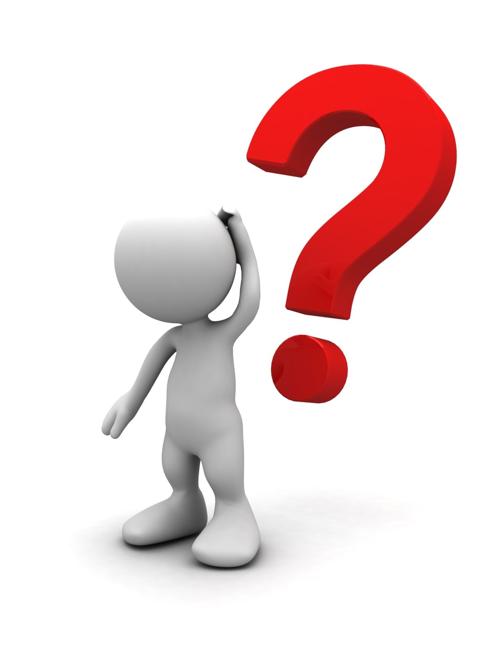 Case Studies
Now get together with the other people in the class who have your case study 

Compare the strengths and weaknesses you have each identified with the study
Write up a list on BWBs of the agreed strengths and weaknesses.  You will be presenting this to the rest of the class
Case Study 1:  Michel Siffre
In 1962 Michel Siffre spent two months living in complete isolation in a cave to study the effects on his own sleep/wake cycle in the absence of external cues. He was deprived of natural light, a clock, a calendar and sound. He had no contact with the outside world. A decade later he performed a similar feat for six months in a cave in Texas. In each case, his ‘free running’ sleep/wake cycle settled to around 25 hours
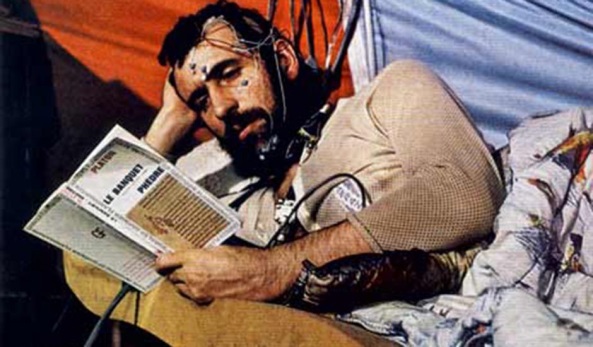 Case Study 2:  The case of the Czech Twins
This case study was carried out on identical twin boys whose mother died soon after their birth. When their father remarried, the stepmother locked them in a cellar for 5 and a half years, giving them regular beatings. The father was mainly absent from the home due to his job. Discovered at age 7, the twins were underdeveloped physically, lacked speech and did not understand the meaning of pictures. Doctors predicted permanent physical and mental damage. The boys were given physical therapy and put into a school for children with severe learning difficulties and were then adopted by two child-centred sisters.

At age 14 their intellectual, social, emotional and behavioural functioning was near normal. At adults they both married and had children and successful careers. Both enjoyed healthy adult relationships and are still close to one another
Case Study 3:  The case of Anna O
Freud developed his theory of repression and the unconscious mind through cases such as that of Anna O, a young woman who had developed a series of psychological and physical disturbances that Freud, and his colleague Breuer, were able to treat by uncovering the unconscious conflicts behind them.  For example, Anna developed a fear of water and could not drink.  This was cured when, under hypnosis, Anna revealed that a lady companion from childhood had let her dog drink from Anna’s glass.  Once the memory had been uncovered and the discomfort dealt with, Anna was able to drink water again.
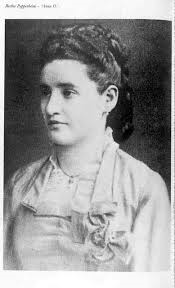 Case Study 4:  The case of Jim
Jim was removed from his alcoholic parents who were judged not fit to take care of him. Jim therefore spent the first five years of his life in a children’s home.

Jim is 15 and has very few close friends. His most recent school report described him as lacking empathy and his grades are low. In the last few weeks Jim has started to get into trouble with the police. He has a criminal record for vandalism after damaging a bus shelter and has started stealing from the local shop.

A Psychologist has conducted a case study on Jim’s life which has included interviews with Jim’s teachers and care workers. and naturalistic observations of Jim. The Psychologist has concluded that Jim’s behaviour is a result of his upbringing
Content Analysis
What is content analysis?
Content analysis is a technique for analysing qualitative data of various kinds. Data can be placed into categories and counted (quantitative) or can be analysed in themes (qualitative)

There are two different ways a psychologist can conduct a content analysis; coding or thematic analysis
Coding: The Psychologist converts found themes into quantitative data through a method called coding. This involves the Psychologist counting every time a theme or item occurs. This will allow them to perform a statistical analysis  on the data (Qualitative data > Quantitative data)

Thematic analysis: The Psychologists explores the material and then converts the qualitative data into a summary of reoccurring themes (Qualitative data > Qualitative data)
Beware!  If asked to describe how you would carry a thematic analysis on a specified piece of material, and you talk about coding, you will not receive any credit
On MWBs, what kind of material would you carry out a content analysis on?
Content Analysis:  Coding
You are going to have a go at carrying out a content analysis, using coding

A psychologist is investigating the effects bullying has on school children. They ask participants to write a diary of their experiences.

In pairs, using the information on content analysis on page 28, have a go conducting a content analysis, using coding, for the diary entries you have been given.

Remember to read the content first, before you construct the categories
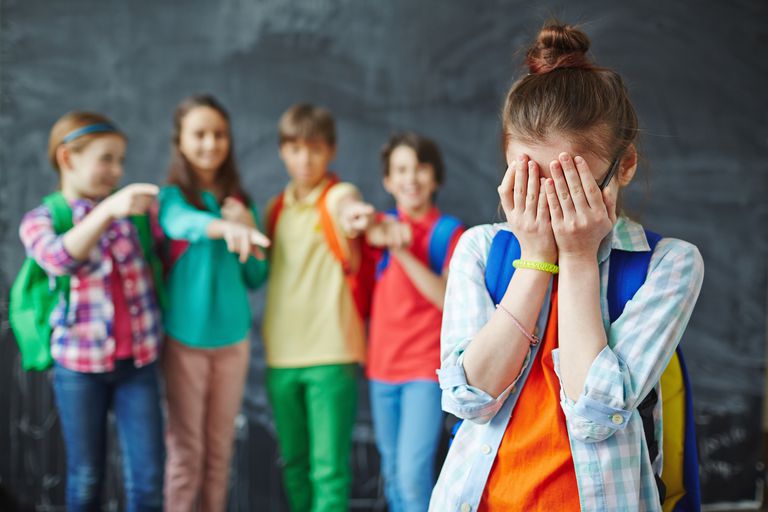 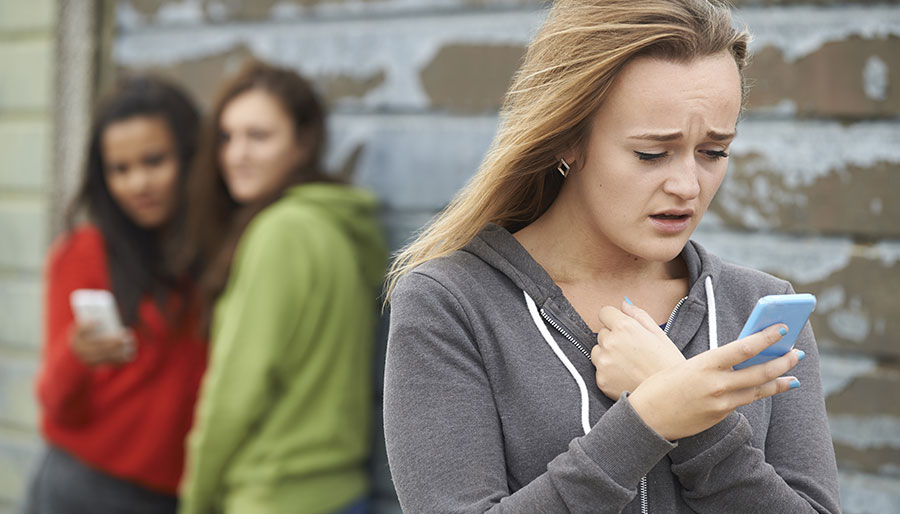 Content Analysis:  Coding
Here are some categories that you could have used: 

Sadness
Confusion 
Humiliation 
Isolation 
Physical pain
Anger
Anxiety/fear
Now, in your pairs: 

write three conclusions from your data to feed back to the rest of the class
What do you think the advantages are of carrying out a content analysis in this way?
What did you find difficult about carrying out the coding?
Are there any other weaknesses of using this method?
Content Analysis:  Thematic Analysis
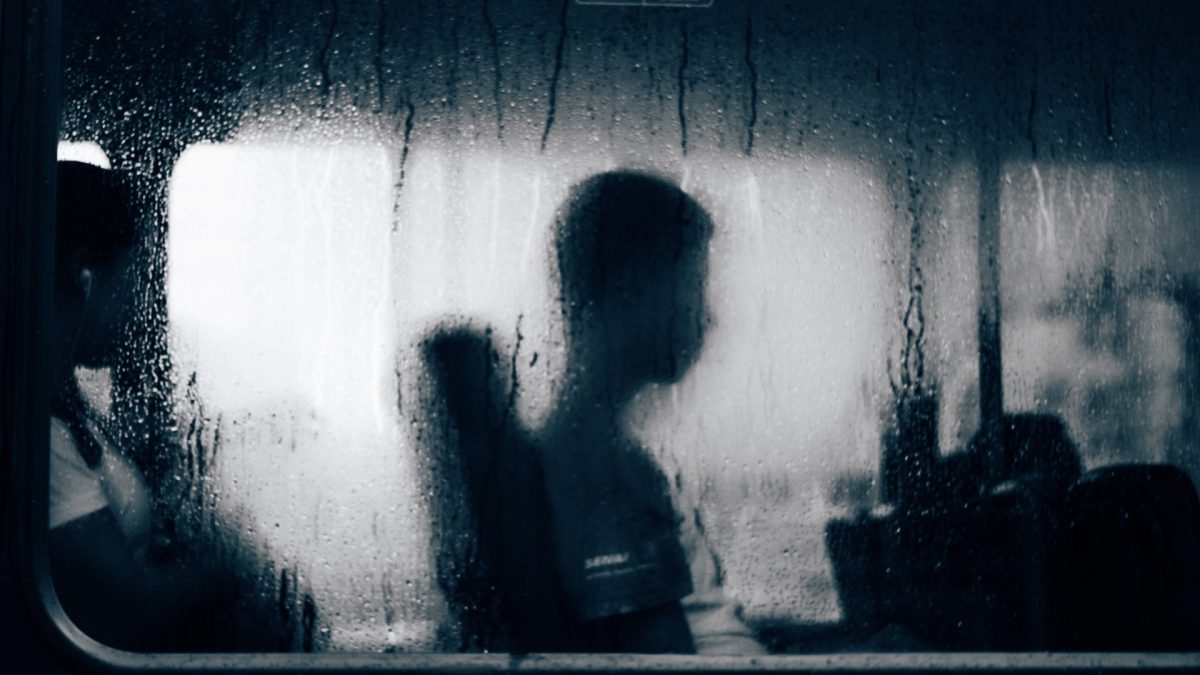 Now you are going to have a go at conducting a thematic analysis

A psychologist is investigating the symptoms of depression. They ask participants to write a diary of their experiences with depression. 

Using the information on content analysis on page 28, have a go at conducting a thematic analysis for the diary entry you have been given. 

Remember to read the content first, before you construct the themes
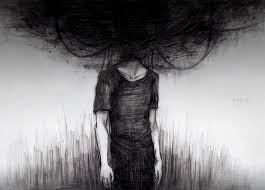 Content Analysis:  Thematic Analysis
Some of the themes may have been:

Difficult completing tasks
Lack of motivation
Negative thoughts about the current situation
Feeling that they have let others down
Feelings of sadness
Negative thoughts about one’s appearance
Feelings of not being able to cope
Crying 
Sense of hopelessness about the future
Negative mood
Once themes have been established, we may then try to put each theme into a broader category

What broad categories do you think we might use? (use what you remember from the Psychopathology topic)

Behaviour / Cognition / Emotion

In pairs, see if you can arrange the themes under these broad categories
Content Analysis:  Thematic Analysis
Did you get something like this?
Emotional

Feelings of sadness
Feelings of not being able to cope
Sense of hopelessness about the future
Negative mood
Cognitive

Negative thoughts about the current situation
Feeling that they have let others down
Negative thoughts about one’s appearance
Behavioural

Difficult completing tasks
Lack of motivation
Crying
Content Analysis
On MWBs, in pairs, write down what you consider to be the strengths and weaknesses of using thematic analysis
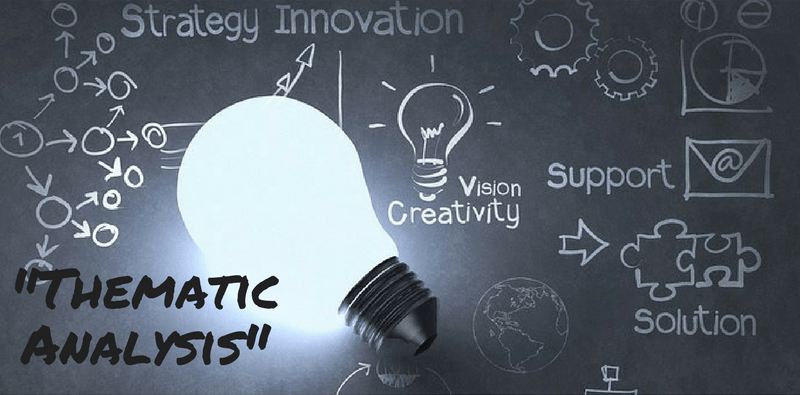 Evaluating content analysis
Strengths
Weaknesses
High in external validity - data is obtained from real-life experiences e.g. dairy entries 
Flexible – can obtain either quantitative or qualitative depending on the aim of the study.
Can be difficult to decide on appropriate categories/codes/themes and time-consuming to carry out ADD THIS POINT TO YOUR NOTES
Could lack objectivity
Exam practice
Link to question on content analysis